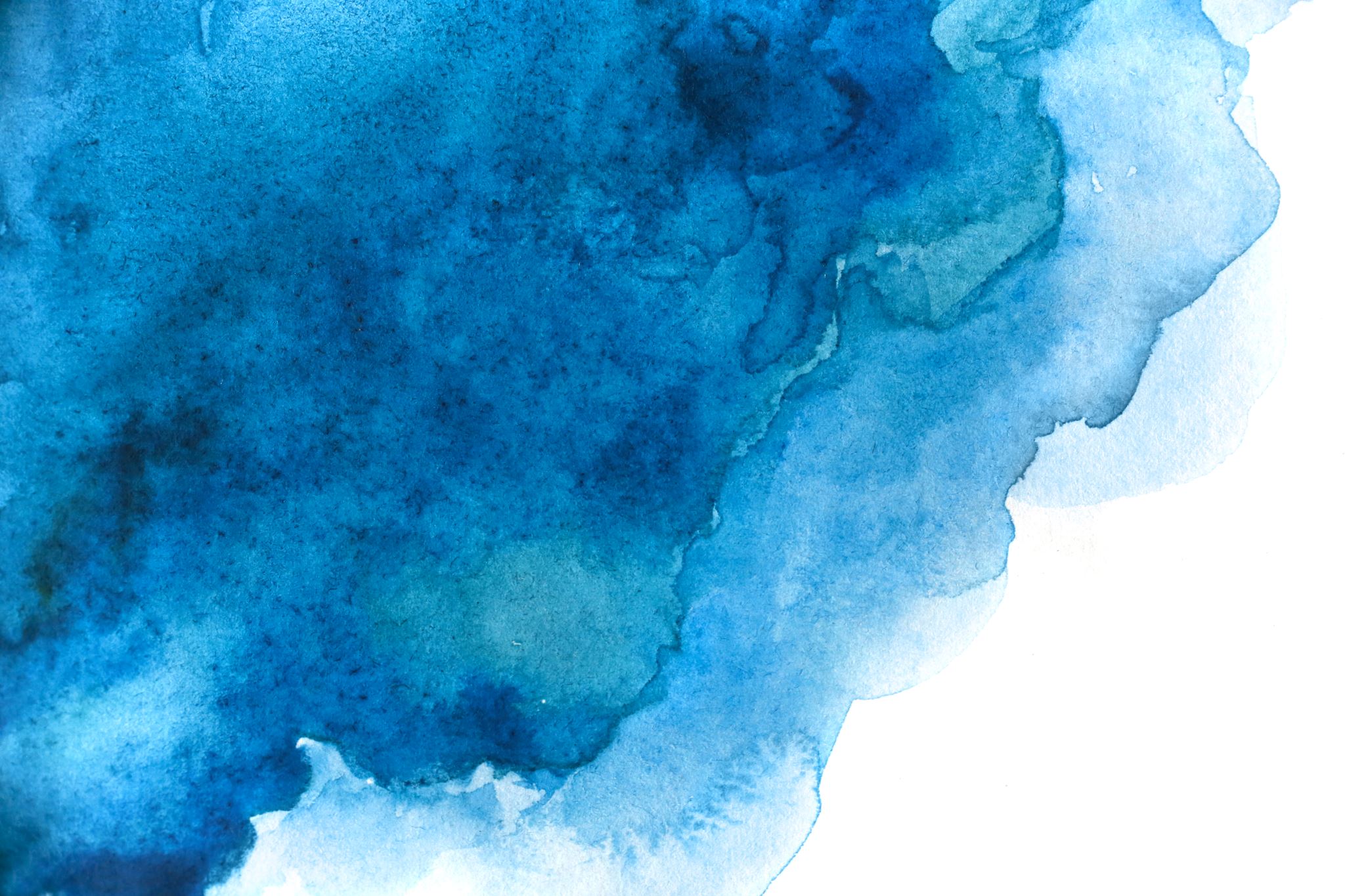 No ordinary teacher
“Who is/are the antichrist(s)?”   (1st john 2.18-27)
There are those who have abandoned the path of truth – the abandoned the Lord.

Who is/are the antichrist(s)? Those who claim that Jesus is not the Christ. 

The promise for those who trust in Jesus and believe in Him is eternal life. (vs. 25)
“Where does Jesus say that he is God?” (John 8.48-59)
When Jesus speaks – we must listen. Those who listen to his words will never see death.

Claiming to know God is different from knowing and following Him – Jesus exemplified this in following his words.

“Before Abraham was” (reinforcing his immortality), “I AM” (reinforcing his deity.)
“Did Jesus teach as if he was God?” (Luke 9.18-27)
Peter’s confession indicates Jesus not simply a teacher or prophet. 

He prophesies about his future suffering and death, but also the resurrection on the third day.

He calls all those who follow Him to die for Him and claims that if you do not heed his words, you forfeit your soul.
“Did Jesus prove that He was God?” (Mark 4.35-41)
There are plenty of charlatans who attempt to claim they are divine or have divine power. 

This storm was something beyond a normal storm – it frightens even the seasoned veterans on these waters.

If someone can silence a storm with merely their words – it brings us to consider: “Who then is this, that even the wind and the sea obey him?”
“I am trying here to prevent anyone saying the really foolish thing that people often say about Him: I’m ready to accept Jesus as a great moral teacher, but I don’t accept his claim to be God. That is the one thing we must not say. A man who was merely a man and said the sort of things Jesus said would not be a great moral teacher. He would either be a lunatic — on the level with the man who says he is a poached egg — or else he would be the Devil of Hell. You must make your choice. Either this man was, and is, the Son of God, or else a madman or something worse. You can shut him up for a fool, you can spit at him and kill him as a demon or you can fall at his feet and call him Lord and God, but let us not come with any patronizing nonsense about his being a great human teacher. He has not left that open to us. He did not intend to.”
CS Lewis